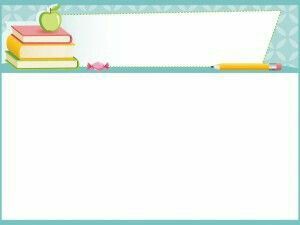 BÀI 4: QUÀ TẶNG CỦA THIÊN NHIÊN
Nói và nghe: Tóm tắt ý chính 
do người khác trình bày.
KHỞI ĐỘNG
Em đã từng tóm tắt lại nội dung một cuộc nói chuyện, một cuộc họp hoặc một bài văn nào?
ĐỊNH HƯỚNG
Trong vai trò người nghe:
Bước 1: Lắng nghe và ghi tóm tắt.
- Lắng nghe nội dung trình bày: cần nghe hết câu, hết ý để hiểu rõ điều người trình bày muốn nói.
- Ghi chép tóm tắt nội dung trình bày:
+ Căn cứ trên thực tế ý kiến của người phát biểu để ghi tóm tắt.
+ Tóm lược các ý chính dưới dạng từ, cụm từ.
- Dùng các kí hiệu như các số thứ tự, gạch đầu dòng,... để thể hiện tính hệ thống của các ý kiến.
Bước 2: Đọc lại và chỉnh sửa.
- Đọc lại phần ghi tóm tắt và chỉnh sửa các sai sót (nếu có).
- Xác định với người nói về nội dung em vừa tóm tắt. Trao đổi lại những ý kiến em chưa hiểu rõ hoặc có quan điểm khác.
Trong vai trò người nói:
Trình bày bài văn biểu cảm về con người, sự việc.
Đề: Tóm tắt được ý chính bài văn biểu cảm do bạn mình trình bày (Trình bày bài văn biểu cảm về con người, sự việc.)
THỰC HÀNH
[Bước 1: Lắng nghe và ghi tóm tắt.
Bước 2: Đọc lại và chỉnh sửa.
Các bước cần thực hiện
LUYỆN TẬP
Tóm tắt lại bài phát biểu cảm nghĩ của bạn đã được trình bày trong buổi Khai giảng năm học bằng sơ đồ: ngắn gọn, khoa học.
LUYỆN TẬP
Những  bài học kinh nghiệm về kĩ năng tóm tắt ý chính do người khác trình bày để có thể sử dụng trong cuộc sống:
Tâm thế tôi cần chuẩn bị là sự lắng nghe, tinh thần cầu thị.
Để không bỏ sót ý chính do người khác trình bày, tôi cần tập trung lắng nghe và ghi chép.
Để đảm bảo bài tóm tắt thể hiện chính xác, đầy đủ thông tin, tôi cần lắng nghe, ghi lại ngắn gọn nhưng không bỏ sót chi tiết quan trọng, ghi từ khoá.
Để ghi được ngắn gọn các thông tin, tôi nên tập viết nhanh, sử dụng hệ thống kí hiệu, viết tắt hoặc sơ đồ trình bày.
Tôi thể hiện các ý rõ ràng, mạch lạc bằng cách ghi các ý theo thứ tự hoặc vẽ sơ đồ nội dung tóm tắt.
LUYỆN TẬP
Việc đọc lại và chỉnh sửa phần ghi chép giúp ta đảm bảo nội dung ghi chép chính xác và đầy đủ ý chính. Thông qua quá trình đọc lại và xác nhận thông tin với những người nghe khác, ta có thể nhận ra những chỗ nghe chưa đúng hoặc những nội dung quan trọng còn thiếu sót, từ đó chỉnh sửa kịp thời.
Đối với bài học tiết này:
Nắm lại các bước tóm tắt ý chính bài văn biểu cảm do người khác trình bày (Bước 1: Lắng nghe và ghi tóm tắt. Bước 2: Đọc lại và chỉnh sửa.)
Nắm lại lại các yêu cầu kĩ năng tóm tắt ý chính bài văn biểu cảm do người khác trình bày.
Sưu tầm một bài bài phát biểu cảm nghĩ về con người, sự việc và thực hành tóm tắt.
-	Đối với bài học tiết sau:
Chuẩn bị tiết “Ôn tập”: Soạn bảy câu hỏi sách giáo khoa trang 95.
CẢM ƠN CÁC EM ĐÃ TÍCH CỰC HỌC TẬP